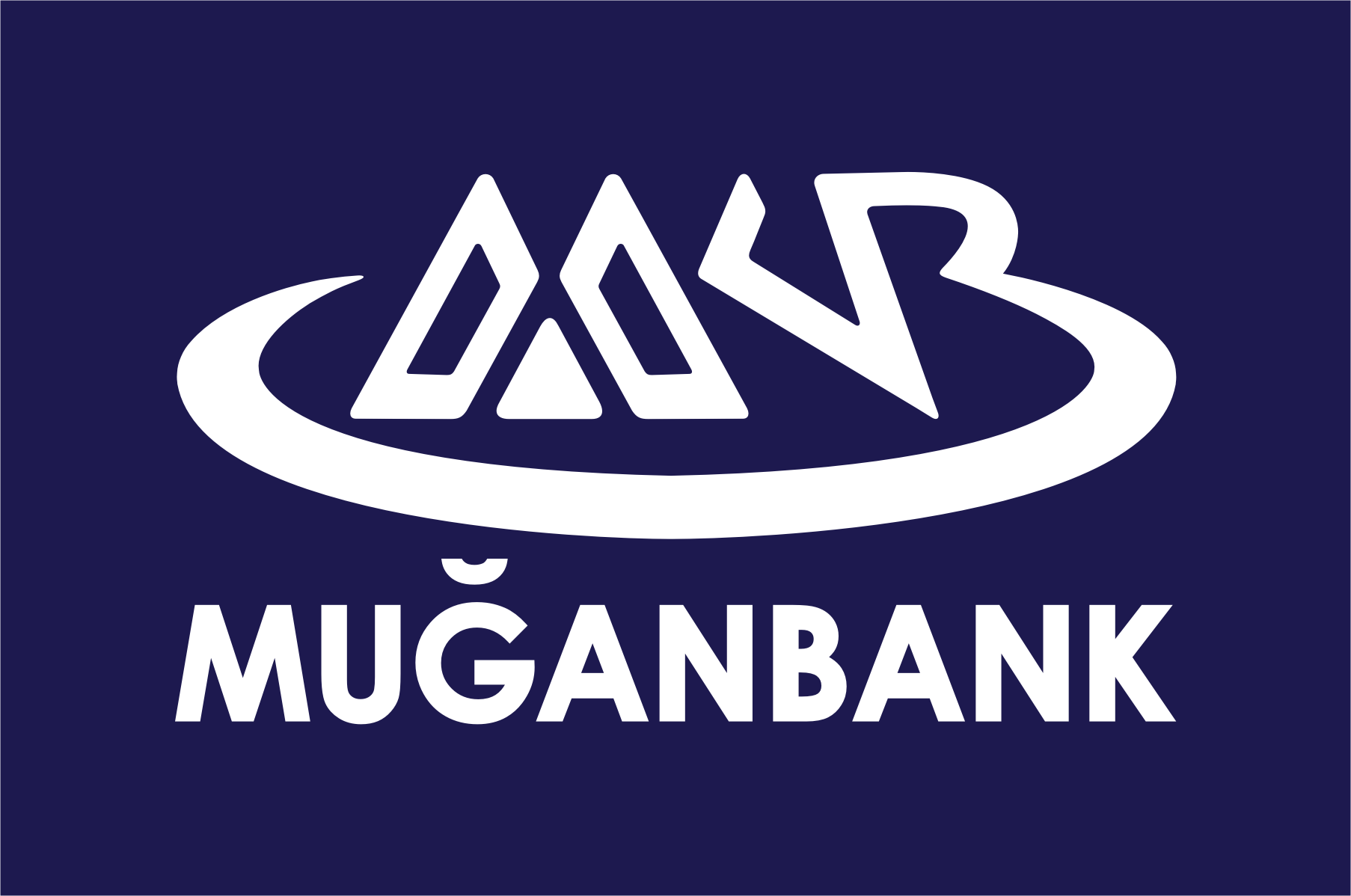 TABLE OF CONTENTS
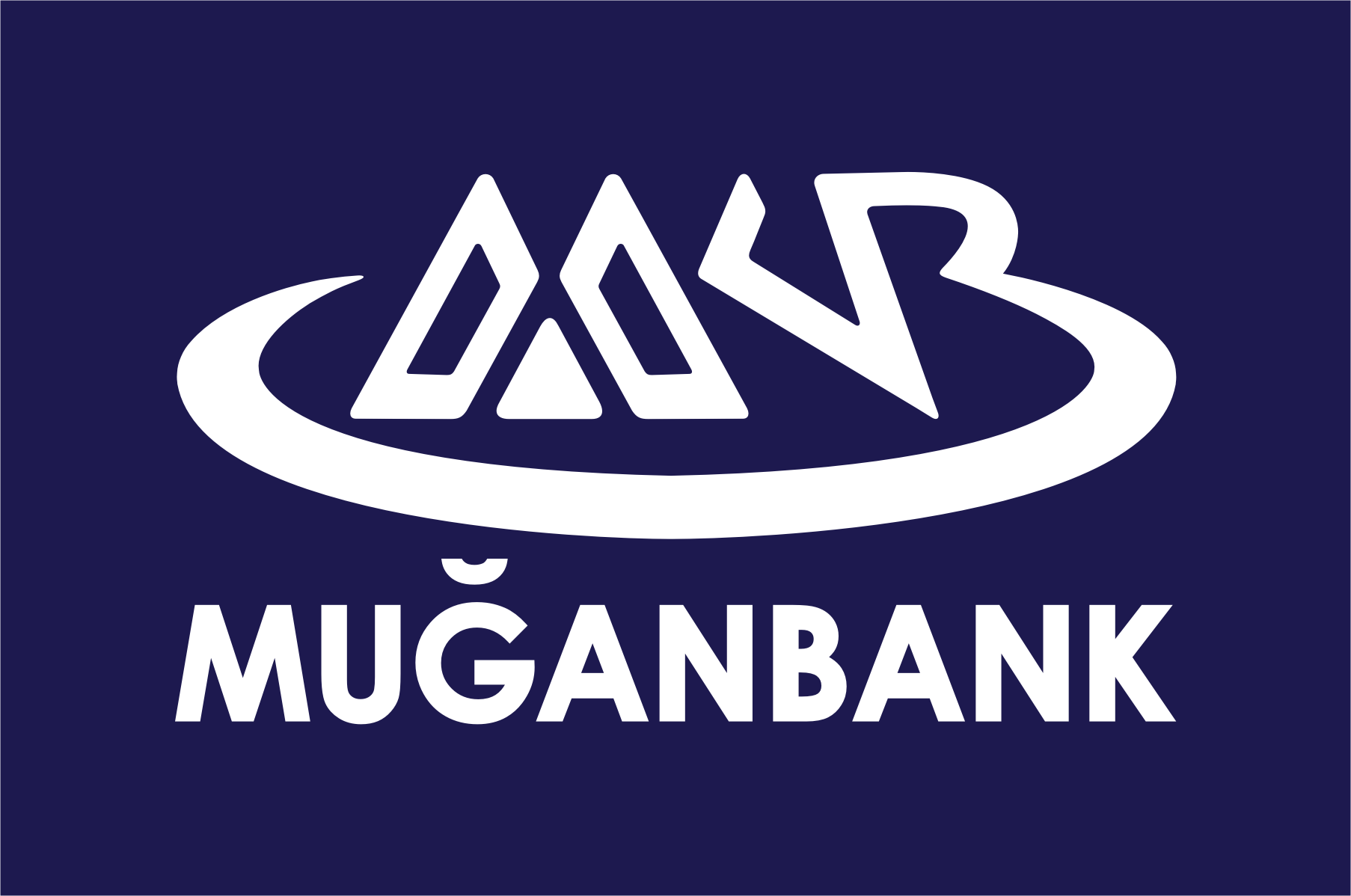 About Azerbaijan Republic

About Banking system of Azerbaijan Republic

About “Muganbank” OJSC
Background
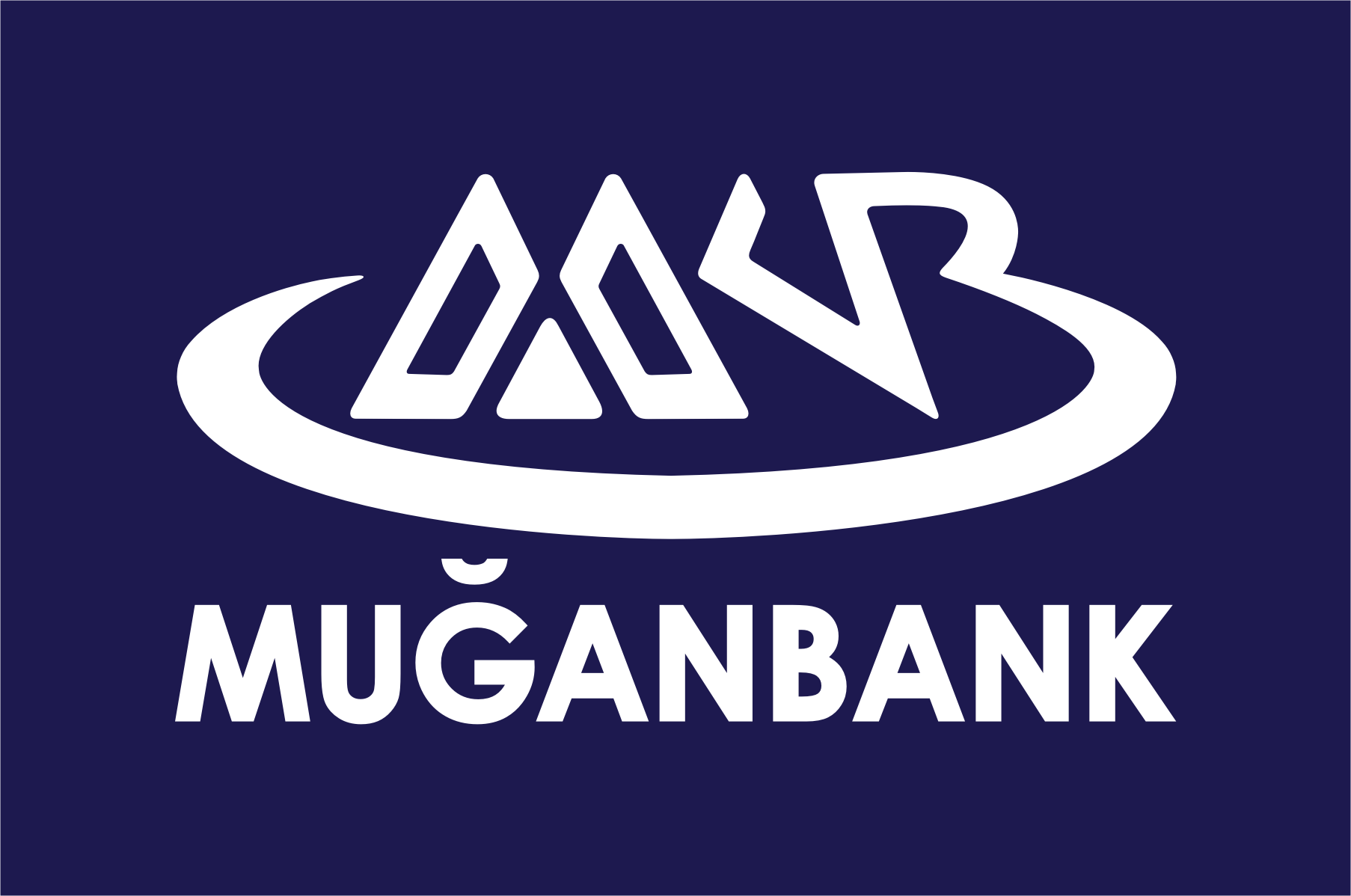 Azerbaijan is the largest economy of the South Caucasus and one of the the fastest growing economies in the world. It is the best transport link that connects South Eastern Europe with the vast regions of growing importance which are the Central Asia and the Caspian Sea. 
Azerbaijan’s high economic growth during first decade of 2000 was attributable to large and growing oil exports, but some non-export sectors also featured double-digit growth, spurred by growth in the construction, banking, and real estate sectors. 
Long-term prospects will depend on world oil prices, the location of new oil and gas pipelines in the region, and Azerbaijan’s ability to manage its energy wealth to promote sustainable growth in non-energy sectors of the economy and spur employment 
In 2009, economic growth remained above 9% even as oil prices moderated and growth in the construction sector cooled. In 2010, economic growth slowed to approximately 3.7%, although the impact of the global financial crisis was less severe than in many other countries in the region.
General Information
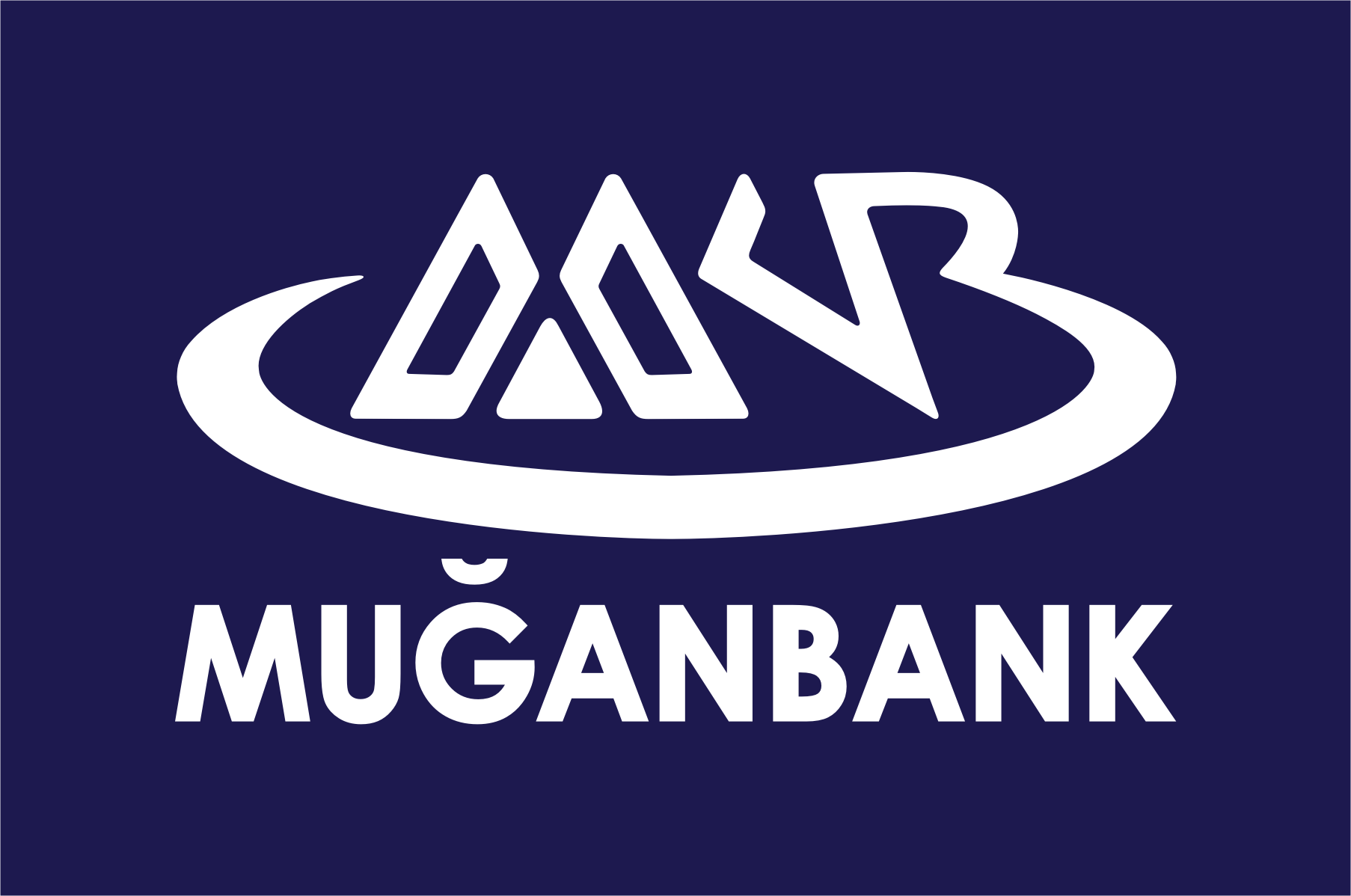 Geographic coordinates: 40 30 N, 47 30 E 
Area: 86,600 sq. km land 
Land boundaries total: 2,013 km 
Border countries: Armenia, Georgia, Iran, Russia, Turkey. 
Government 
Azerbaijan has a republican form of government. The three branches of power include 
Executive headed by the President (5 year term) 
Legislative: unicameral National Assembly (Milli Majlis) with 125 deputies (5 year term); 
Judiciary topped by the Supreme Court of the Republic. 
Population - 8,303,512 (July 2010 est.) 
Age structure 
0-14 years: 23.9% (male 1,042,132/female 926,495) 
15-64 years: 69.4% (male 2,807,717/female 2,908,221) 
65 years and over: 6.7% (male 204,410/female 349,697) (2010 est.) 
Life expectancy at birth: 66.66 years
Standard & Poor's sovereign credit ratings
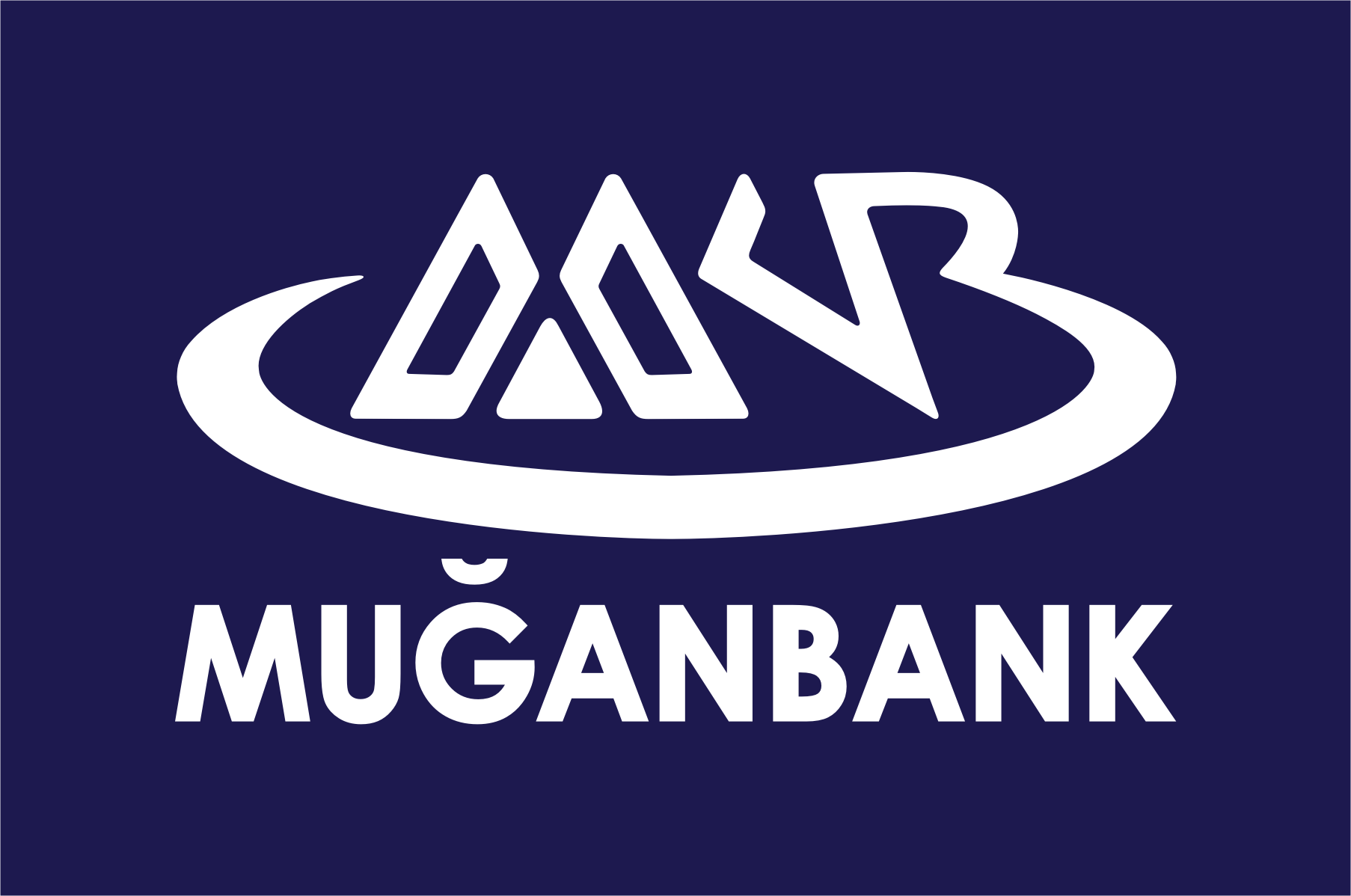 Standard & Poor’s has confirmed Azerbaijan’s long-term and short-term sovereign credit ratings at ВВ+/В. The forecast is positive. The currency conversion risk has been evaluated as BBB-.
Major Industries And Trading Partners
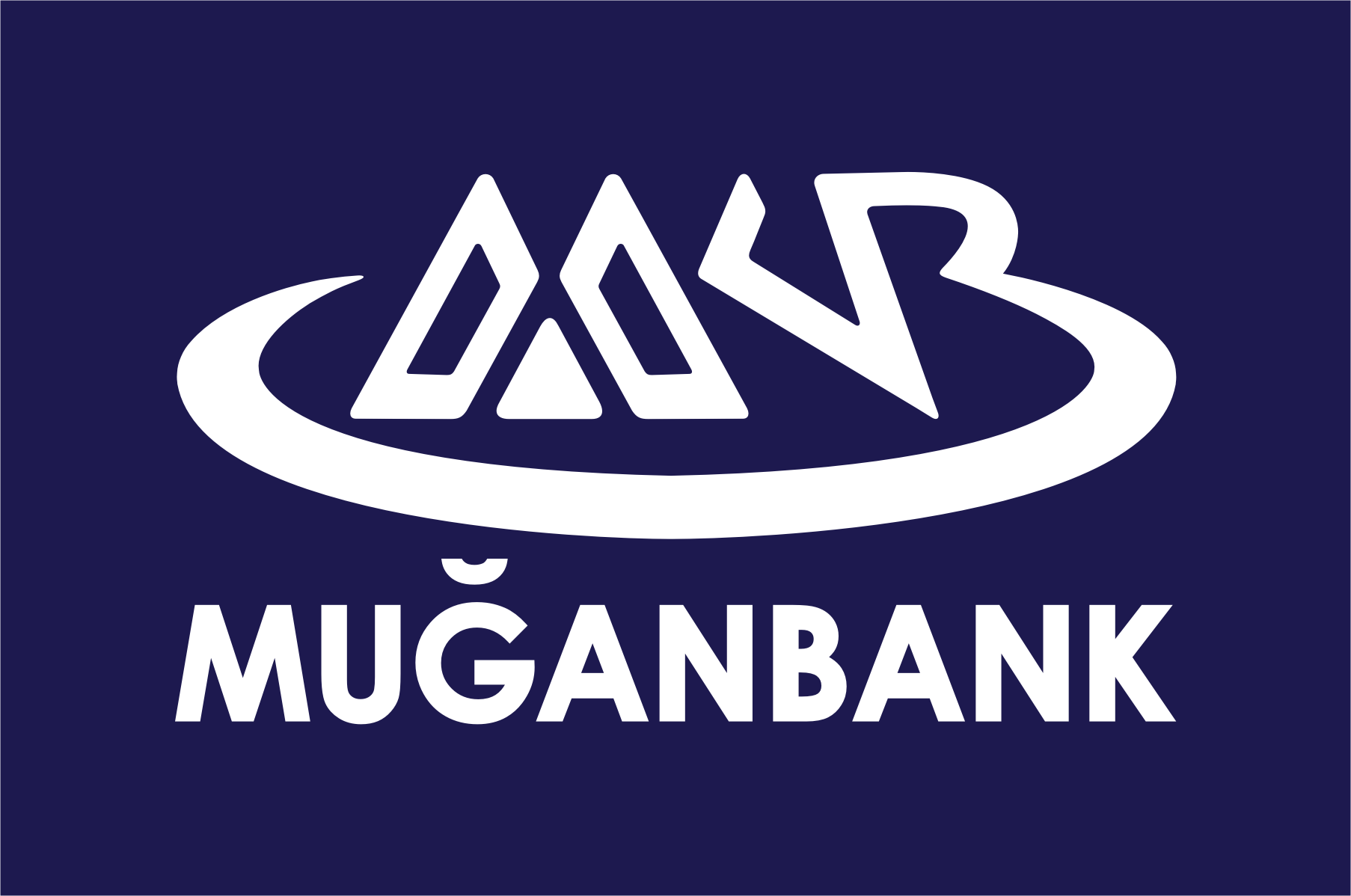 Major Industries 
Oil and Natural Gas, Steel, Cement, Chemicals and Petrochemicals, Textiles, Agriculture, Tourism 
Major Trading Partners 
Italy, Germany, Turkey, France, Netherlands, People’s Republic of China, Russia, USA 
Major Countries by Foreign Direct investment (FDI) 
Great Britain, Turkey, USA, China 
Major International Audit Companies 
Price Waterhouse Coopers, Earnst & Young, Deloitte, KPMG
Banking Sector of Azerbaijan
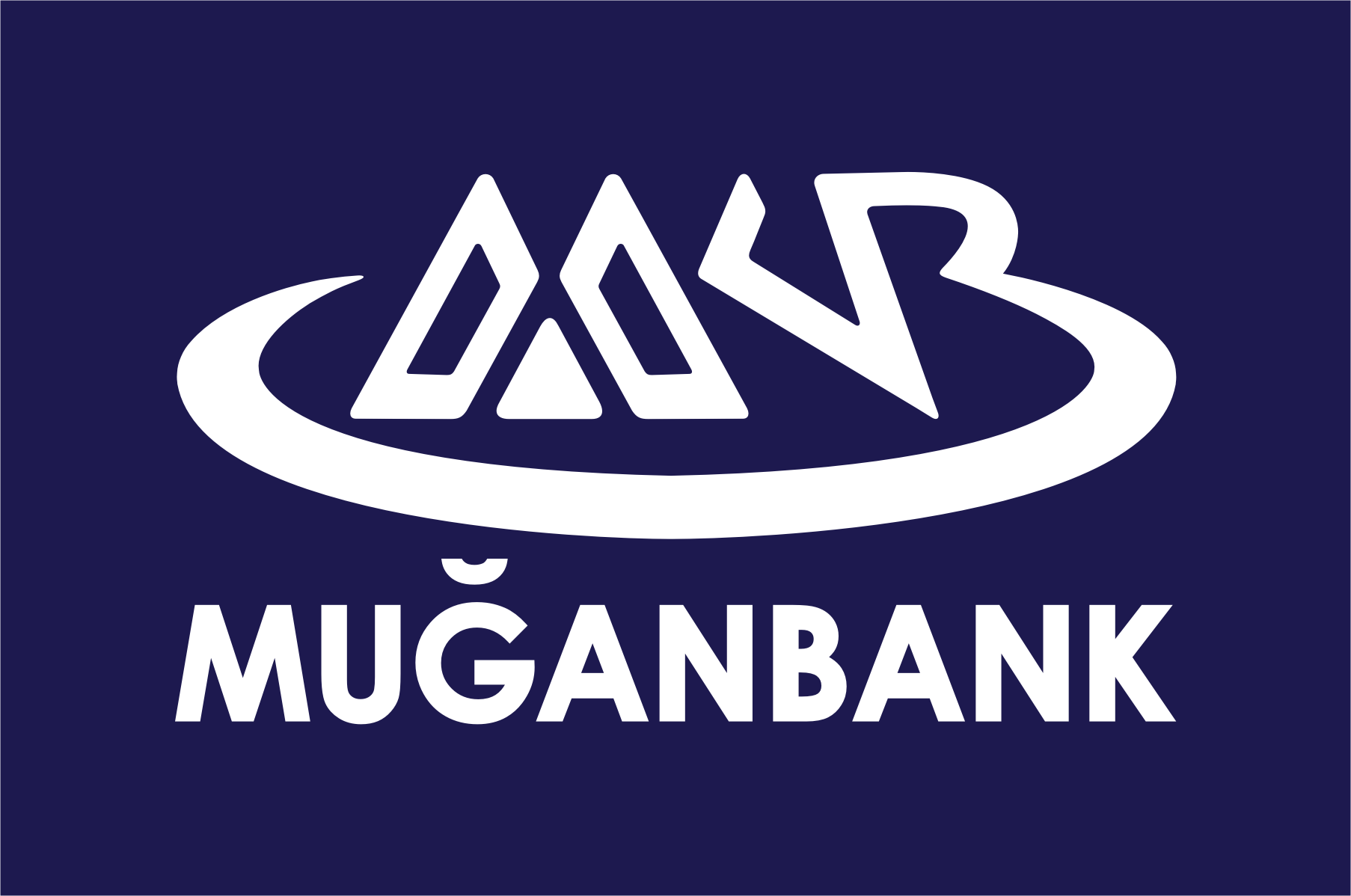 Banking sector of the Azerbaijani economy is based on the two-level model. The top level is represented by the Central Bank of Azerbaijan. Business activities of commercial banks are regulated by the Law of the Azerbaijan Republic “On Banks”. At the moment, 44 banks have licenses for banking activities. The government has financial interest in two commercial banks. In six banks foreign capital controls 100% of the share capital. Presently, a number of international financial institutions, holdings and banks have financial interest in commercial banks of Azerbaijan, including European Bank for Reconstruction and Development, Black Sea Trade and Development Bank, International Financial Corporation, Uralsib financial corporation, KFW banking group, Sparkassen financial group. Three leading international banks, including Societe Generale, KFW and Commerzbank, have representative offices in Azerbaijan.
Muganbank – Who we are?
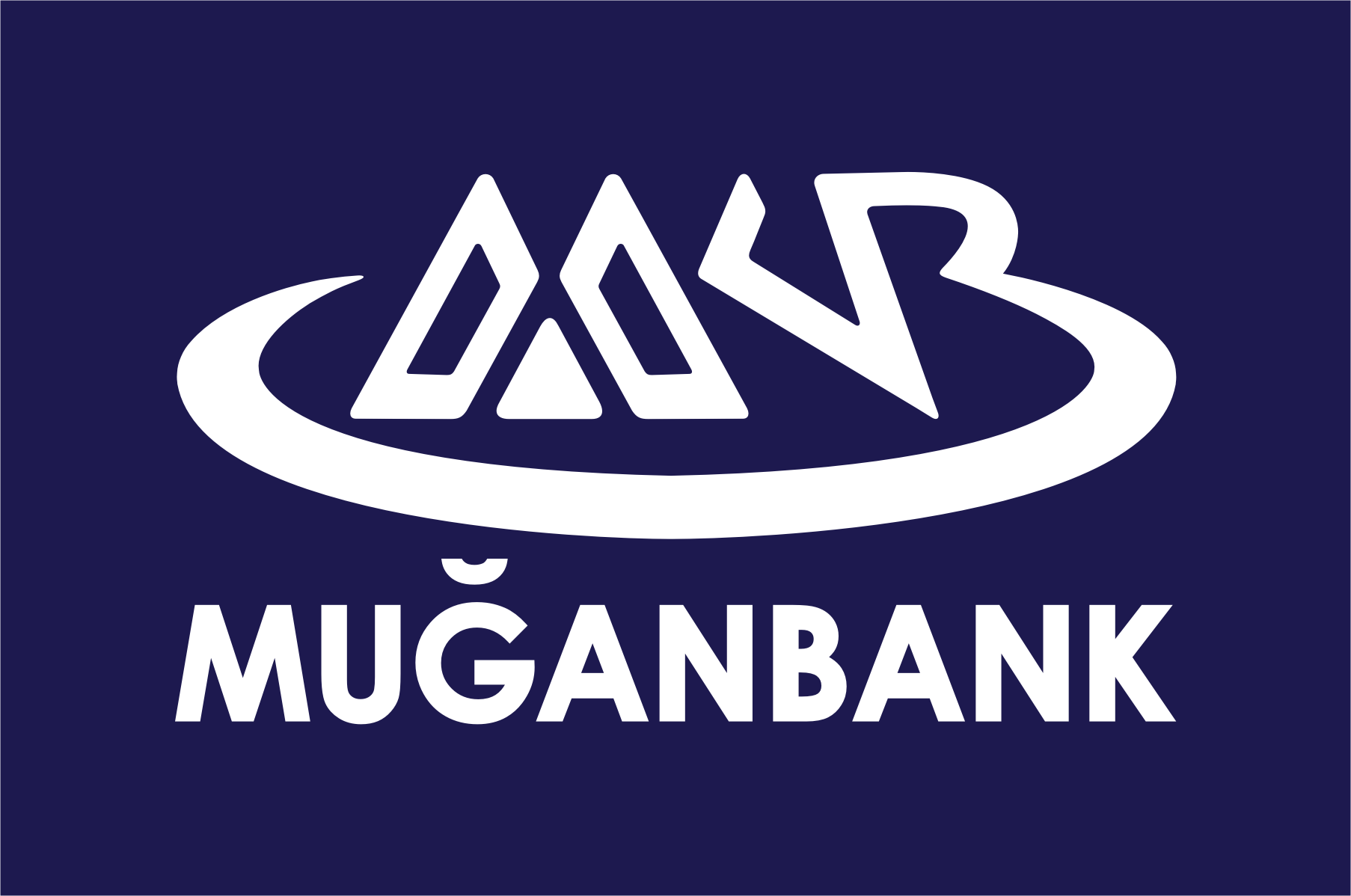 History & Highlights

1992 
	“Muganbank” was established as Universal commercial bank;

2002
	Became the agent of the National Fund for Assistance to Entrepreneurship 

2004
	According to the General Meeting of Shareholders bank reorganized into Open Joint-Stock Company “Muganbank” 

2004 
	Bank joined VISA International Payment system as an associated member 

2006
	In November 2006 EBRD opened a first credit line for the Bank 

2007
	Bank issued bonds on amount of 5 million USD under the lead  manager of AS “Parex Banka”
Muganbank – Who we are?
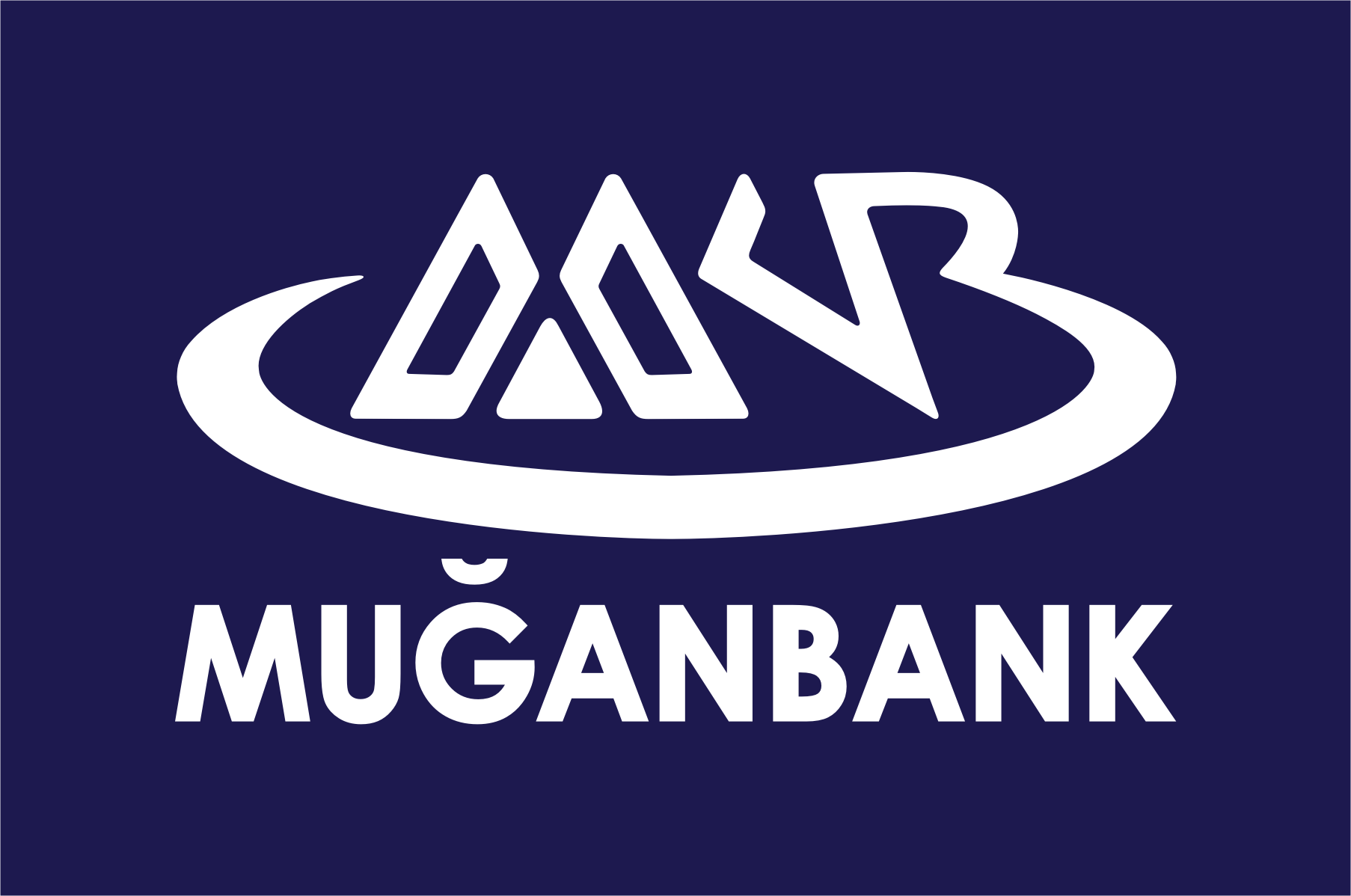 History & Highlights

2007
	Bank was chosen by International Finance Corporation as a pilot bank on introducing of Corporate Governance Standards
2007
	Bank became the agent of the State Agency on Financing of Agriculture and the Azerbaijan Mortgage Fund
2008 
	Bank joined MasterCard International Payment system as an associated member
2009
	The Head office of “Muganbank” has moved to the new, first-class office building	
2010
	 “Muganbank” OJSC concluded a credit agreement for 10 million US dollars with WorldBusiness Capital Inc (“WBC”), a US-based investment fund
	2010
“Muganbank” OJSC won a second place among Azerbaijani banks in the course of information transparency research by Standard&Poor’s Ratings Services.
2012
	On May 2012, Standard&Poor’s Ratings Services assigned its ‘B-’ long-term and ‘C’ short-term counterparty Credit ratings to “Muganbank”. The outlook is stable
Muganbank – Who we are?
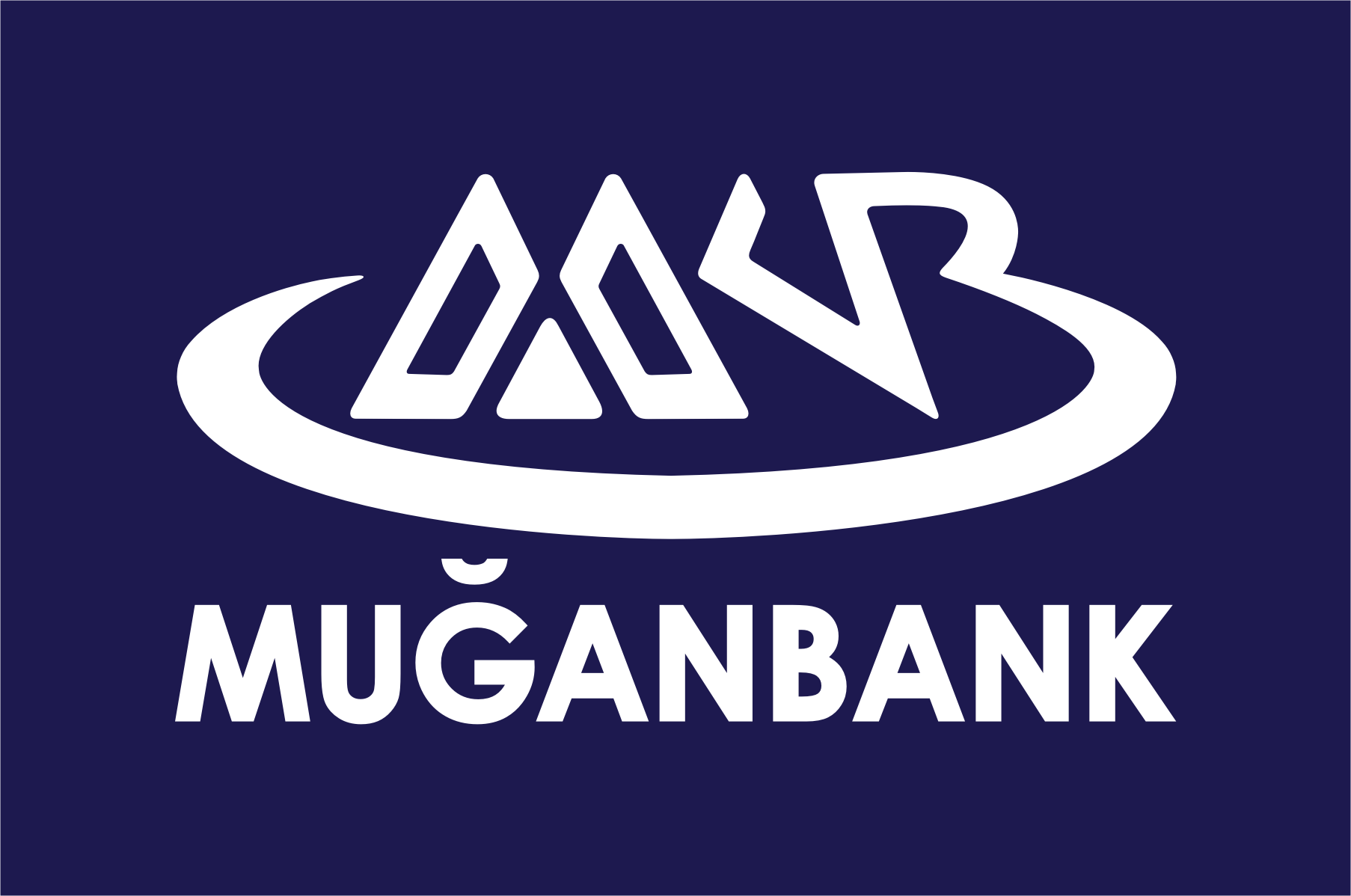 History & Highlights

Correspondent accounts with 18 banks in Germany, Switzerland, 
      Italy, Latvia, Austria, Russia, Lithuania, Kazakhstan and Ukraine 

Network: 
	Branches – 30, including 21 in Baku and 9 in regions 
	ATM - 39, including 28 in Baku and 11 in regions, 
	Post-terminals - 78, including 70 in Baku and 8 in regions,
	Number of plastic cards – 9,340

Market share as of 01.12.2011: 
	Net assets – 1.32%, 
	Loan portfolio – 1.25%, 
	Deposit portfolio – 1.3%, 
	Total capital -1.28%

Membership in money transfer systems: Western Union, Contact, 
	Bistraya Pochta, Travellex, Express Money, Blizko, Zolotaya Korona,

The Bank is ranked within market top 15
Key Business Achievements
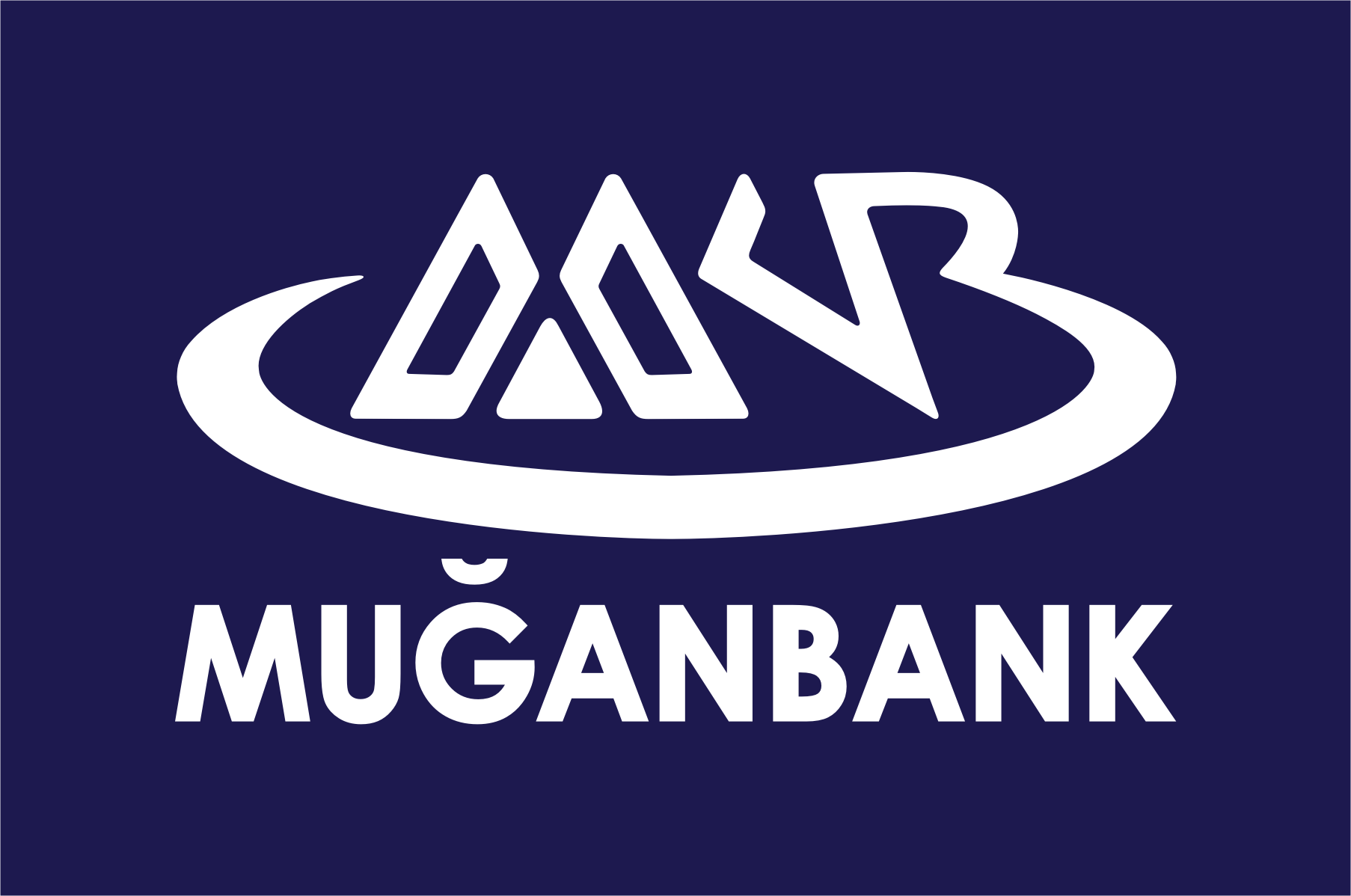 Total Assets, mln AZN
Key Business Achievements
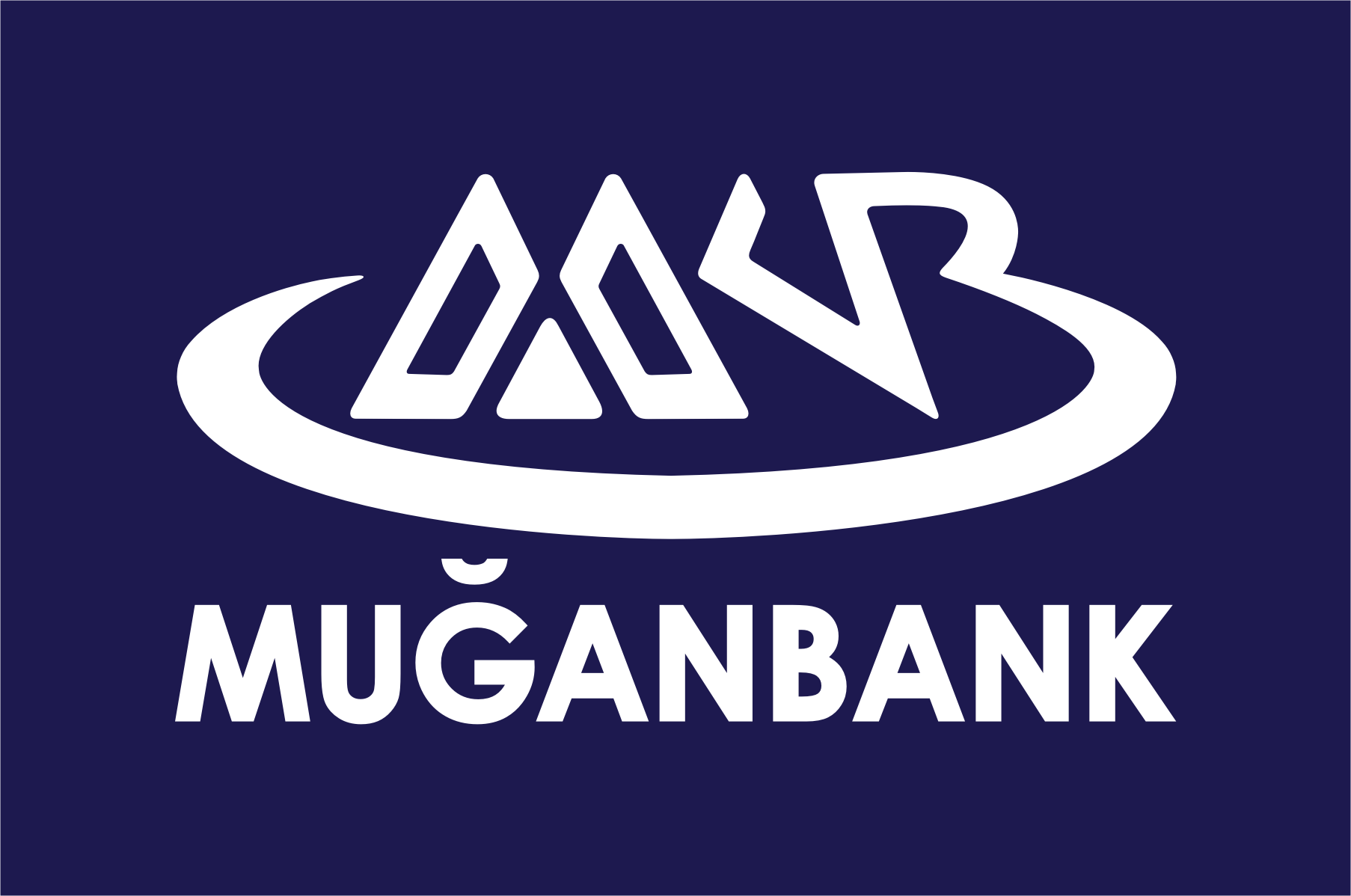 Capital & Reserves, mln AZN
Key Business Achievements
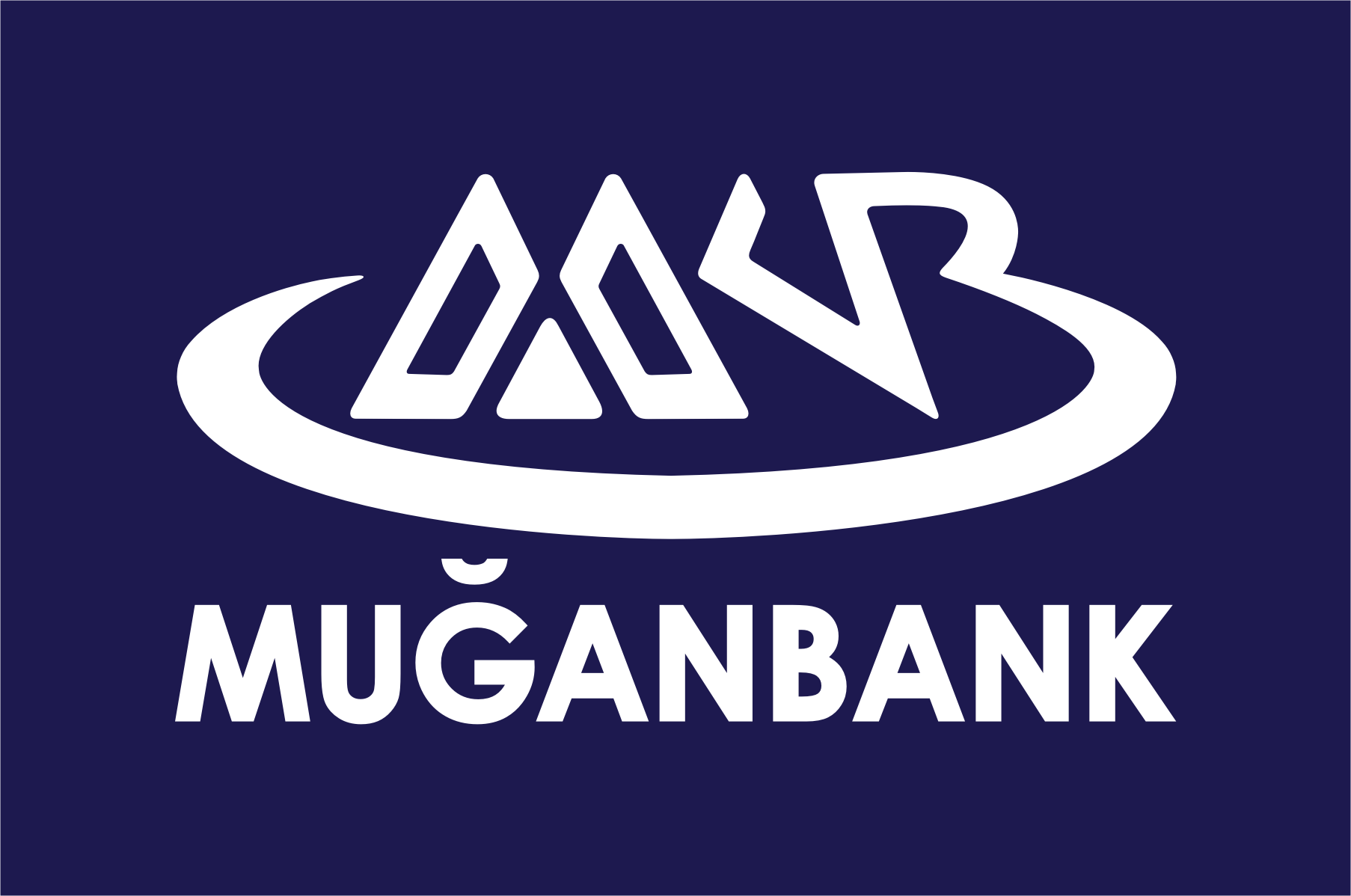 Loans, mln AZN
Key Business Achievements
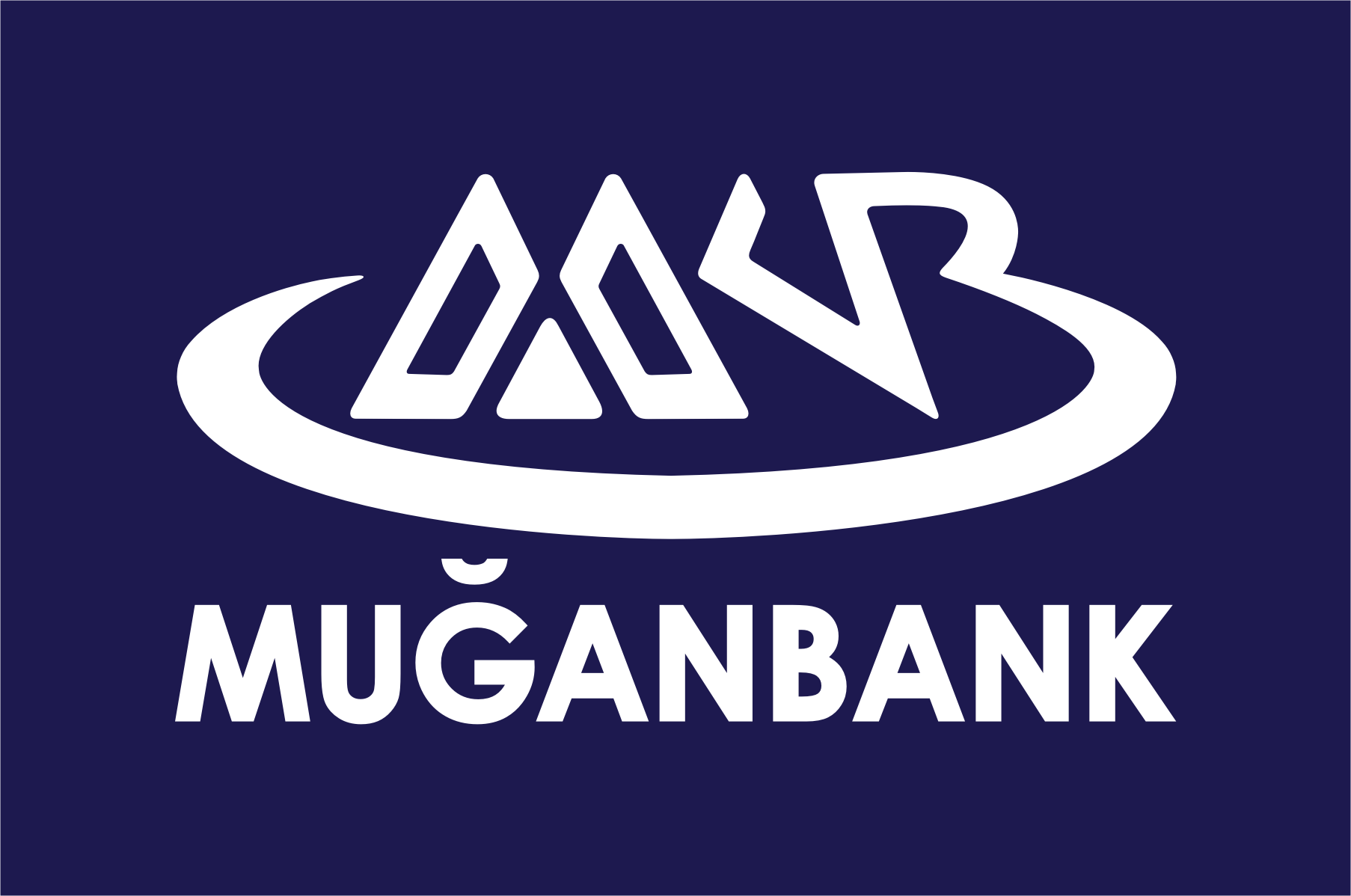 Profit, mln AZN
Key Business Achievements
Main Ratios
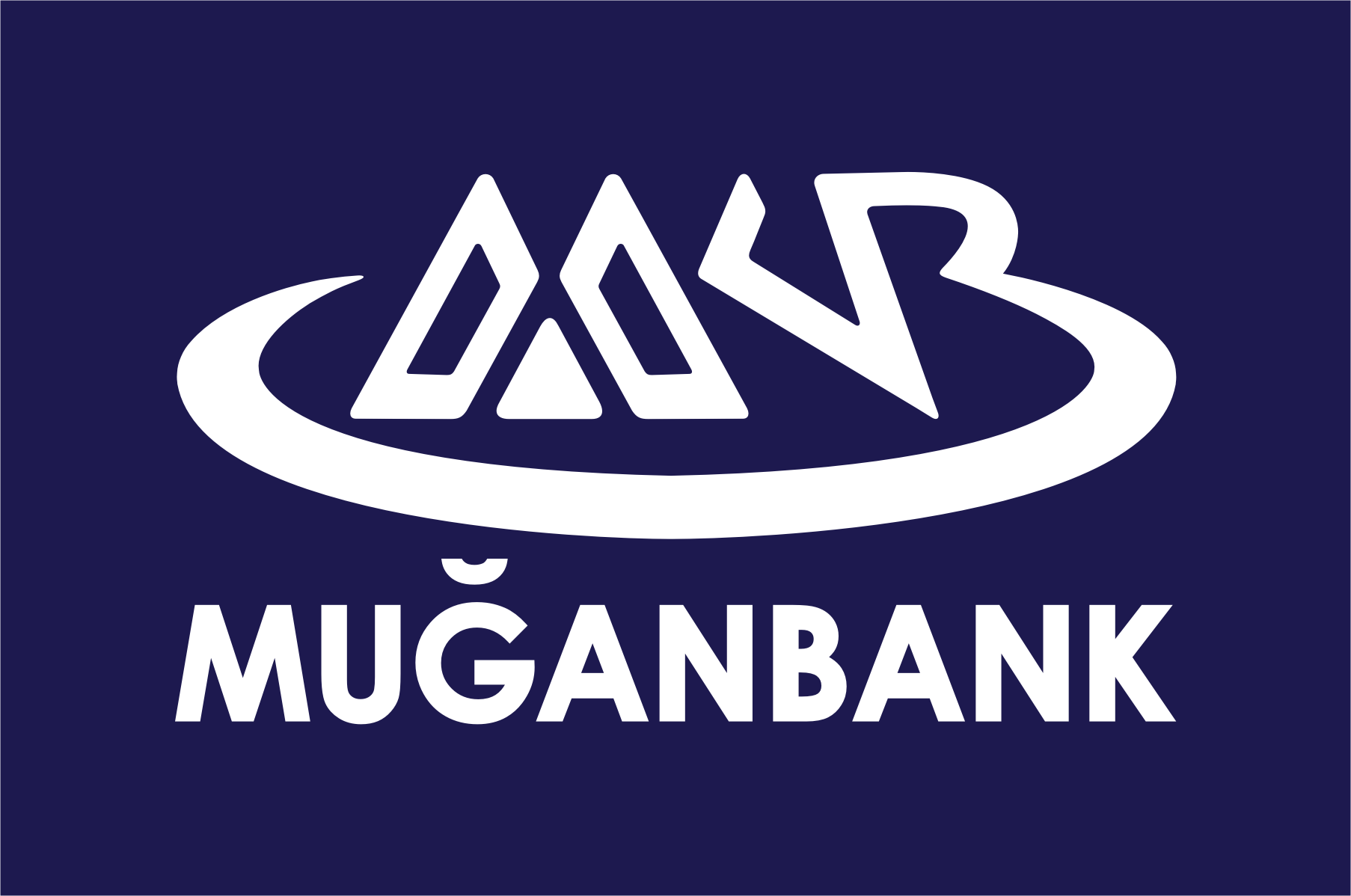 International Cooperation
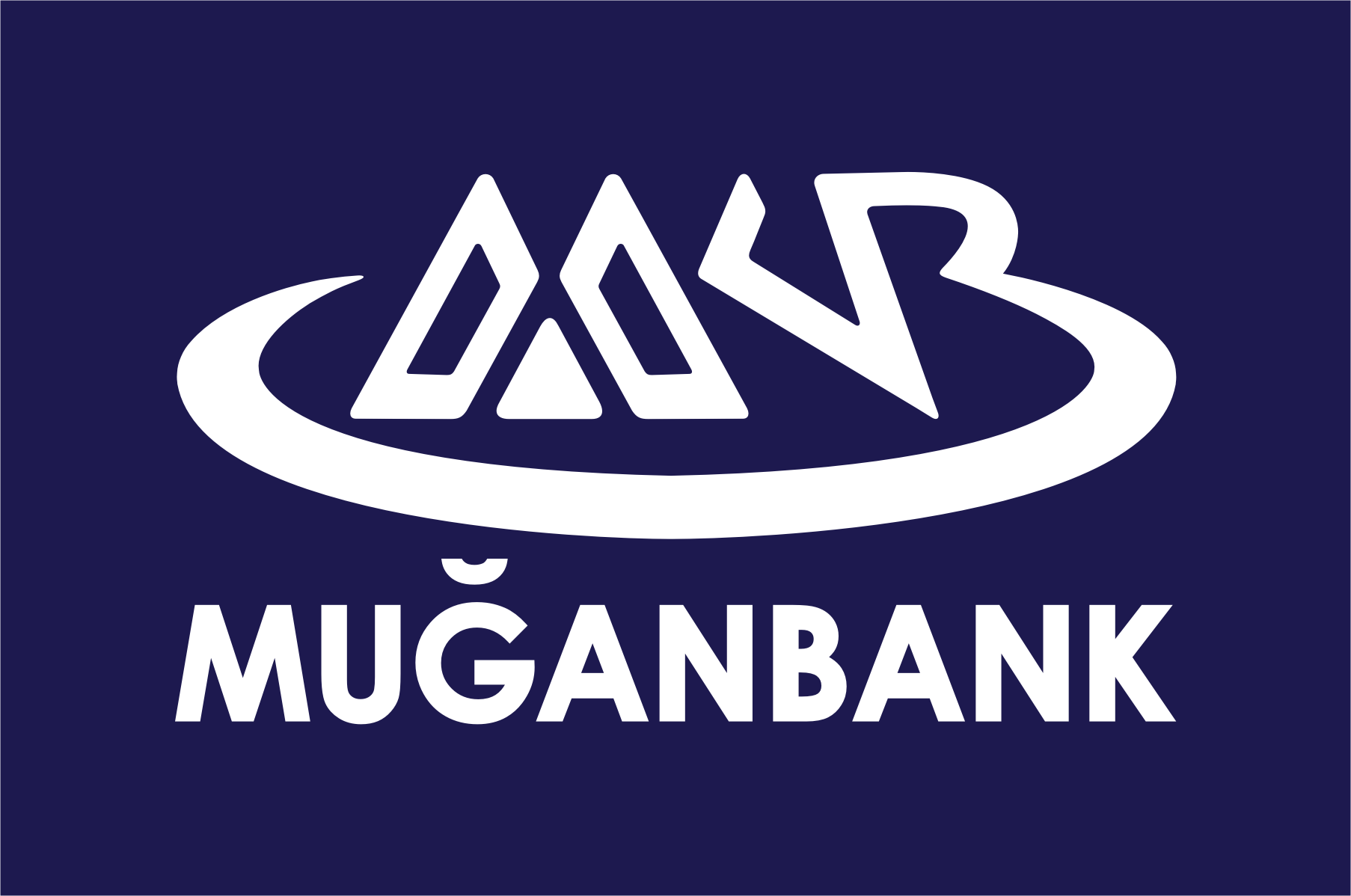 European Bank for Reconstruction and Development:  
MSME – USD 13 mln,  TFP – USD 3 mln  

National Fund for Support to Entrepreneurship:  AZN 27,3 mln 

State Agency on Agricultural Credits under the Ministry of Agriculture:  AZN 10,9 mln 

World Bank (Agriculture Project): USD 3,5 mln 

Azerbaijan Mortgage Fund: AZN 22,4 mln
International Cooperation
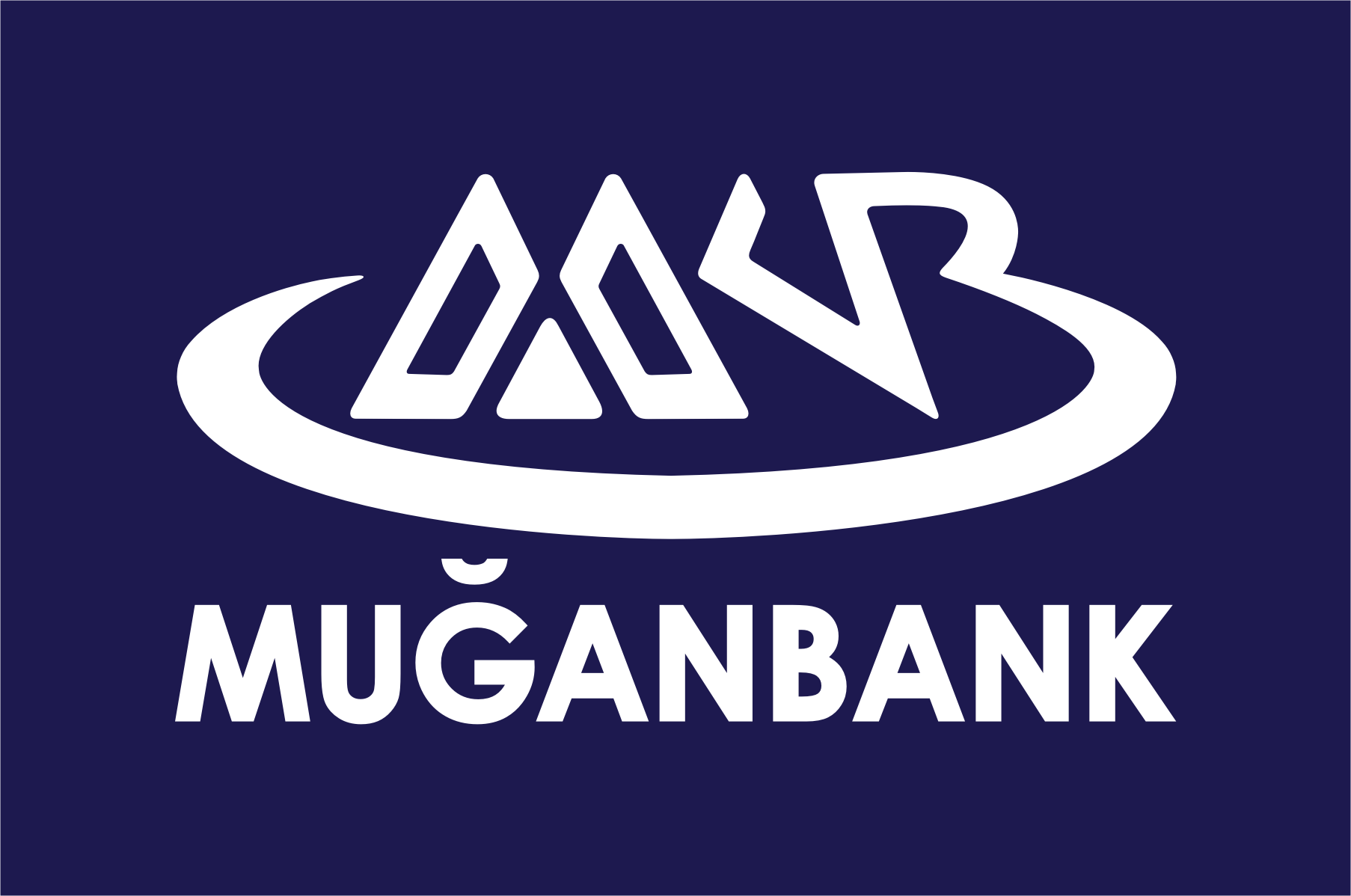 World Business Capital, Inc.: 
10-year loan to SME – USD 10,0 mln – successfully closed 

IFC:  Mortgage Lending – USD 8,0 mln – ongoing process  

BSTDB: SME/TFP – USD 4,0 mln – ongoing process  

USAID: Technical assistance of products and services to the SME (small and medium size) sector.

IFC: Advisory Services Project on Developing Mortgage-Lending Policies and Procedures
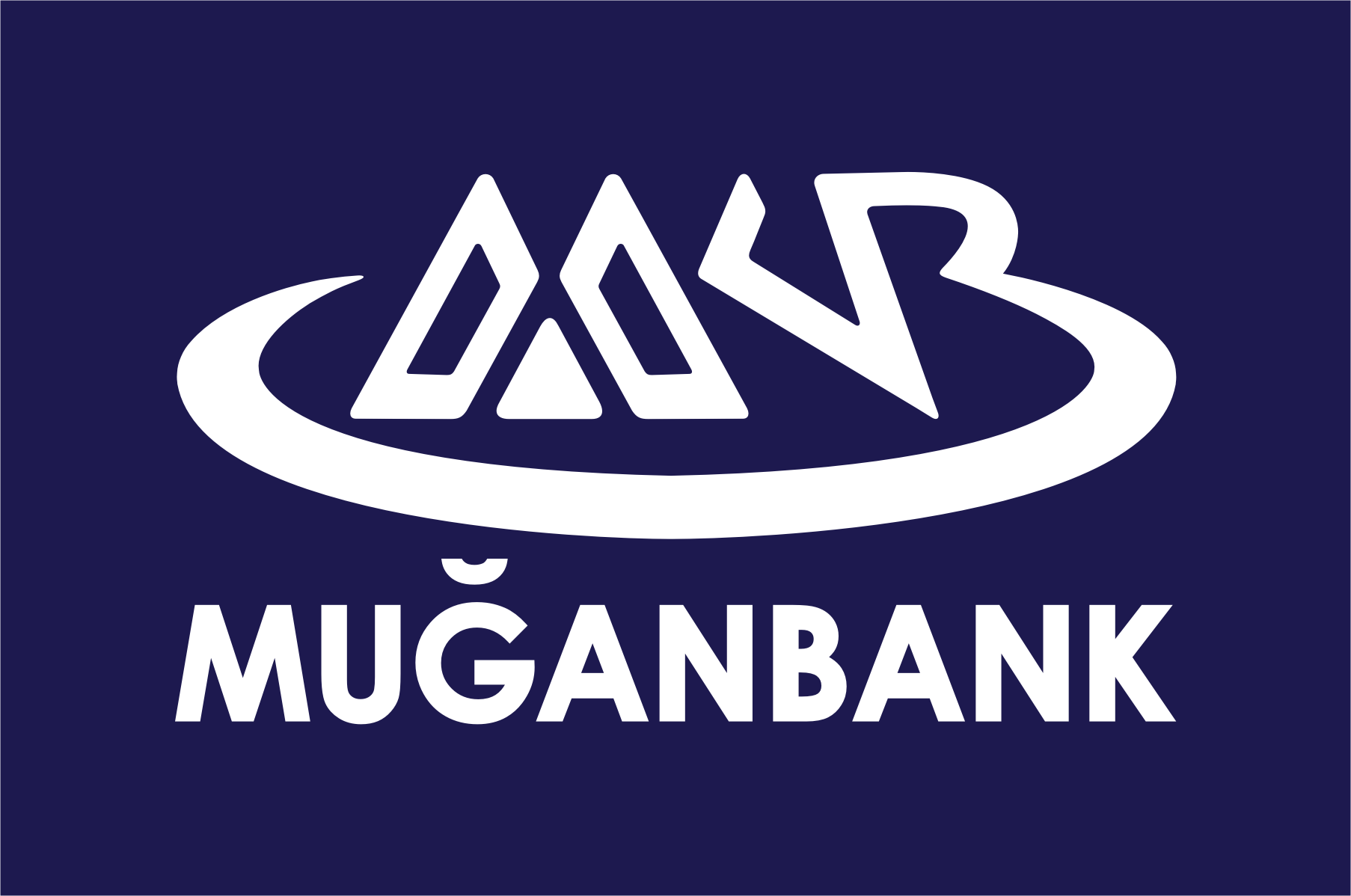 Muganbank OJSC
AZ 1052, Baku, Azerbaijan
A.Radjabli str., 21B
Tel.: (+99412) 564-20-35
Fax.:(+99412) 564-21-35
E-mail: mail@muganbank.az
www.muganbank.az